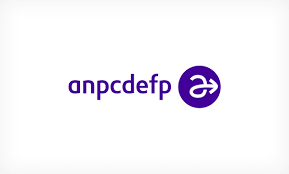 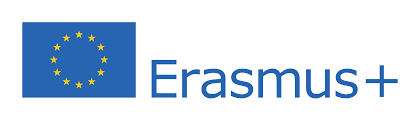 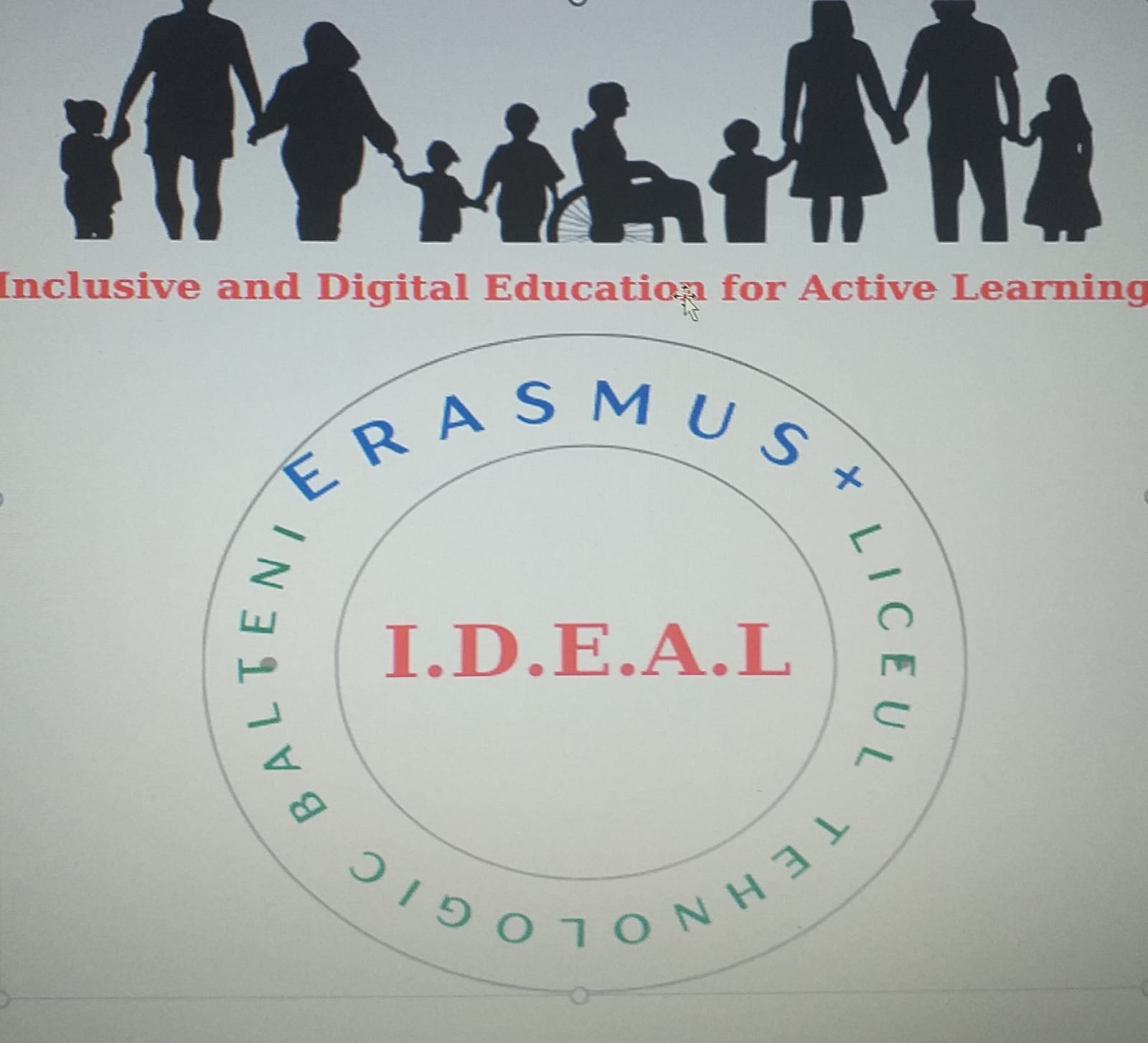 CHESTIONAR PROFESORI
RĂSPUNSURI
Chestionar de satisfacție adresat profesorilor de liceu și/sau gimnaziu din cadrul Liceului Tehnologic Bâlteni. înaintea implementării proiectului Erasmus + ”I.D.E.A.L-Inclusive and Digital Education for Active Learning”
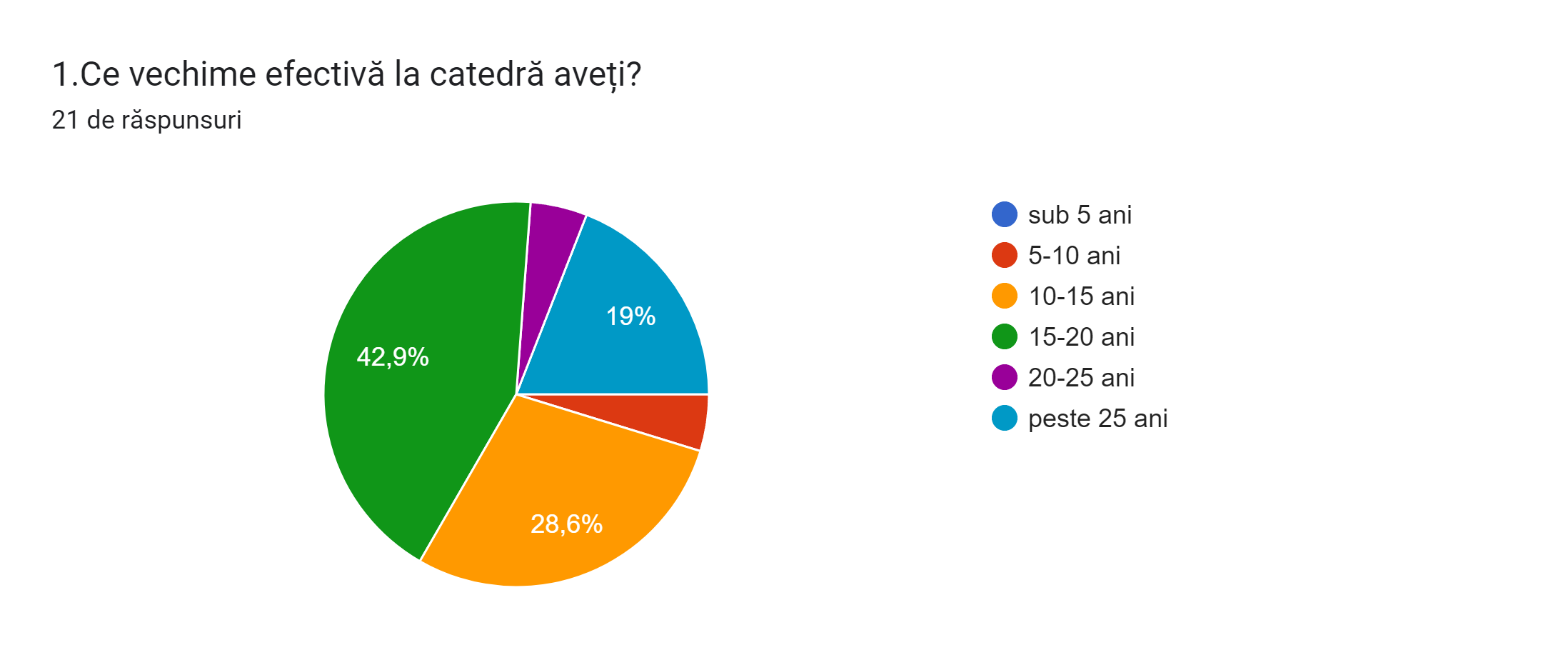 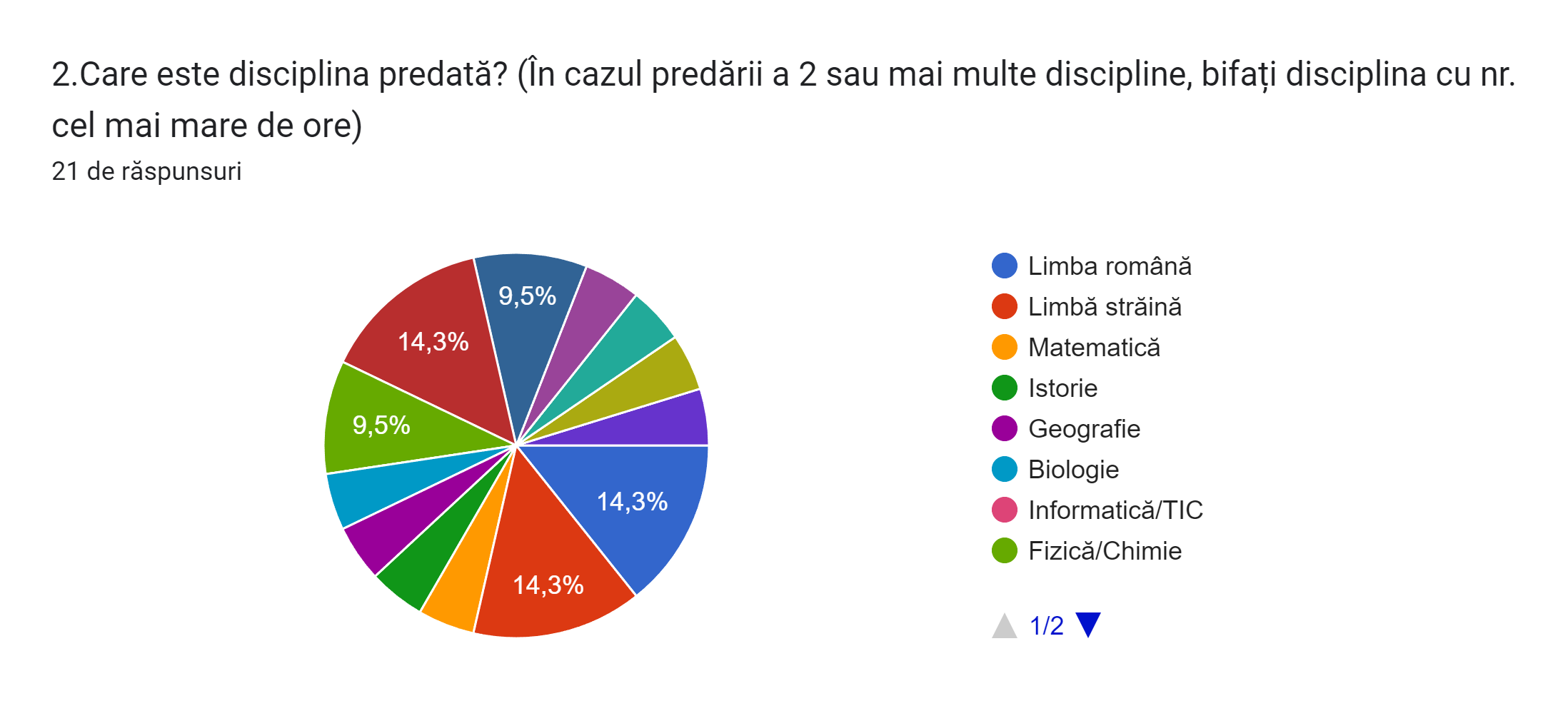 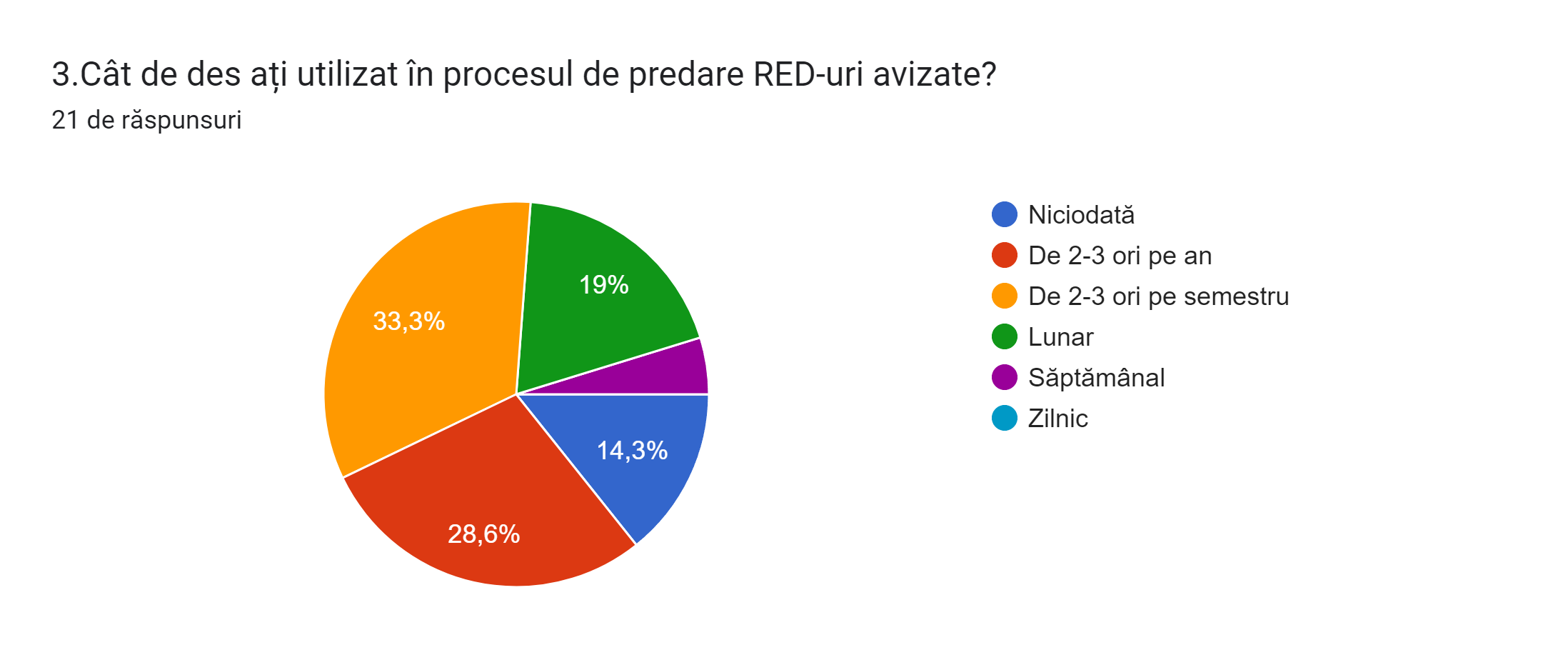 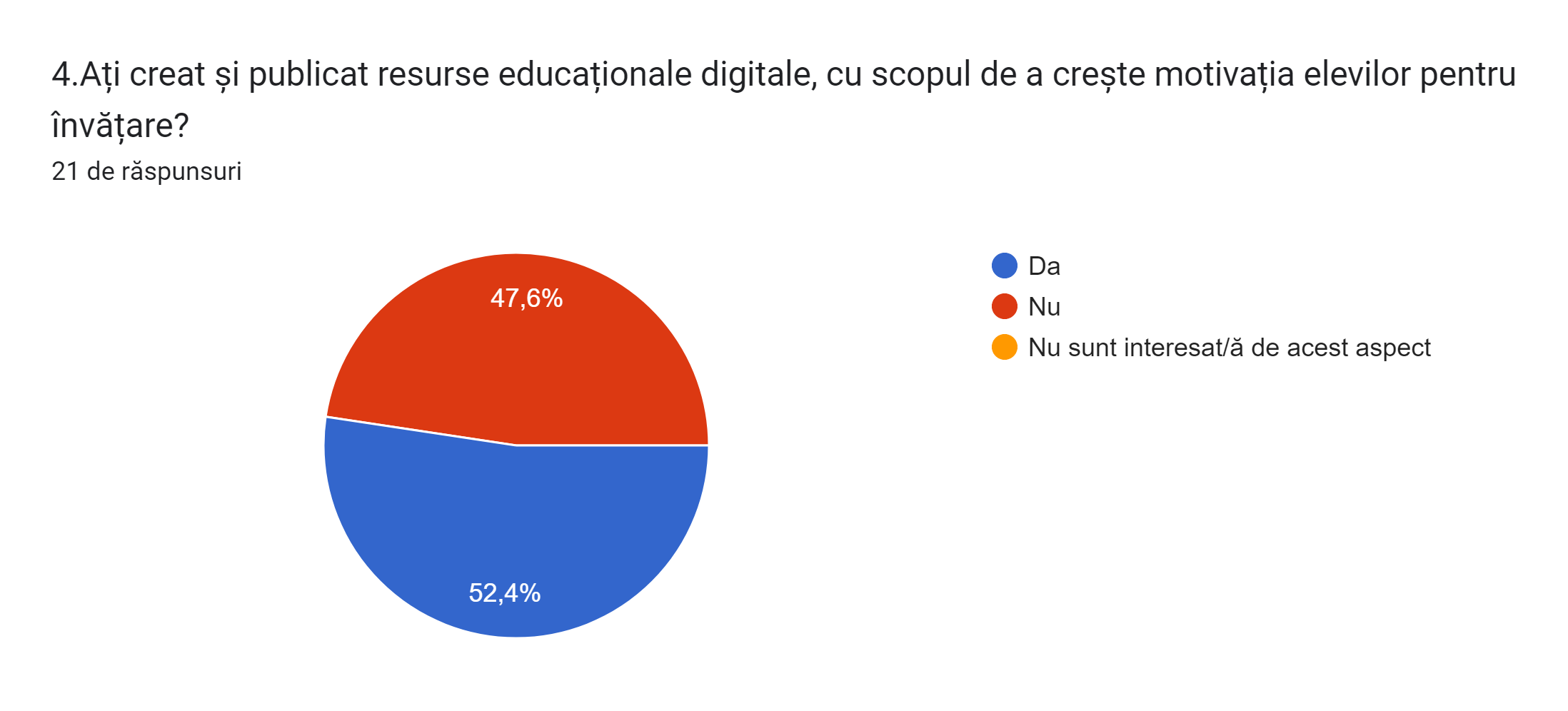 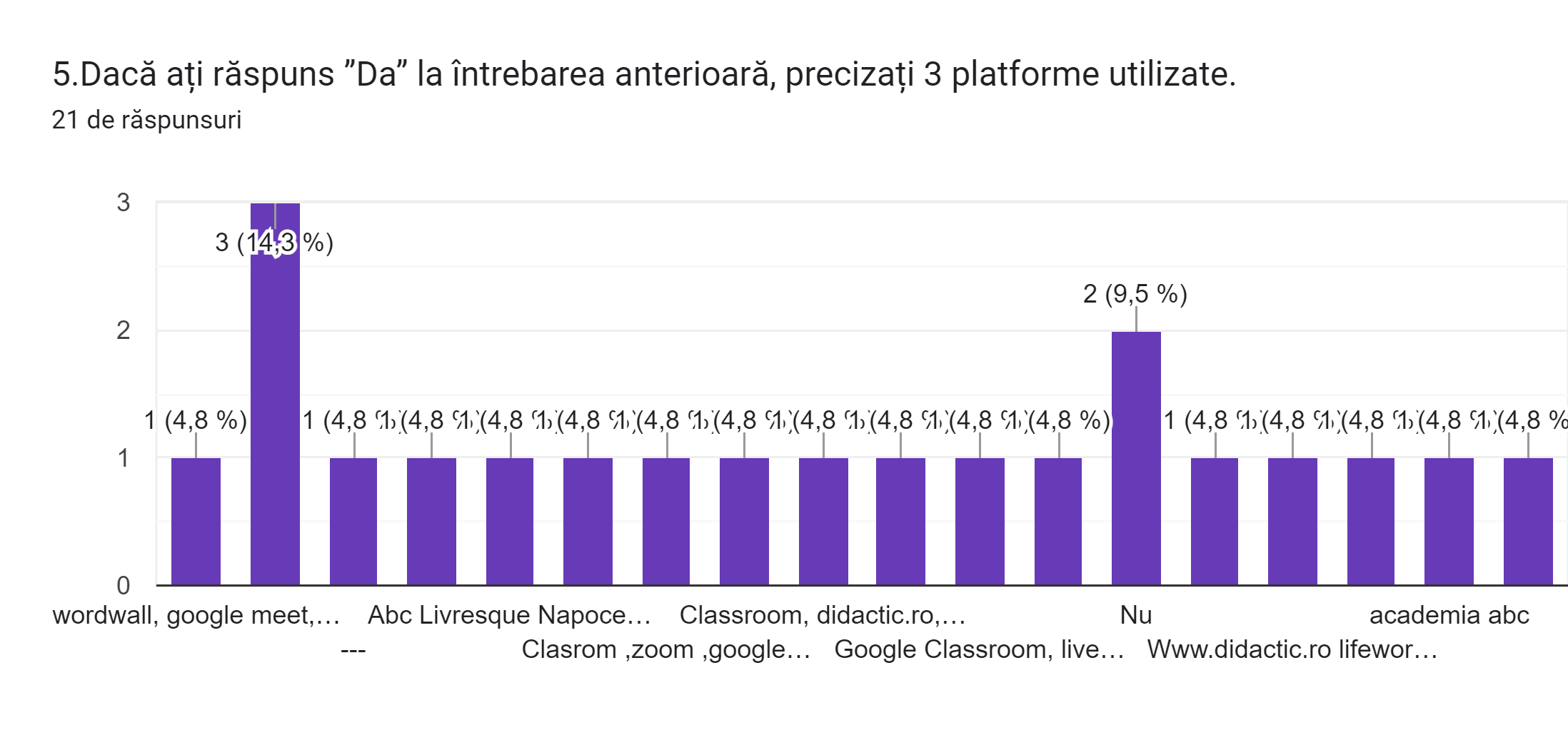 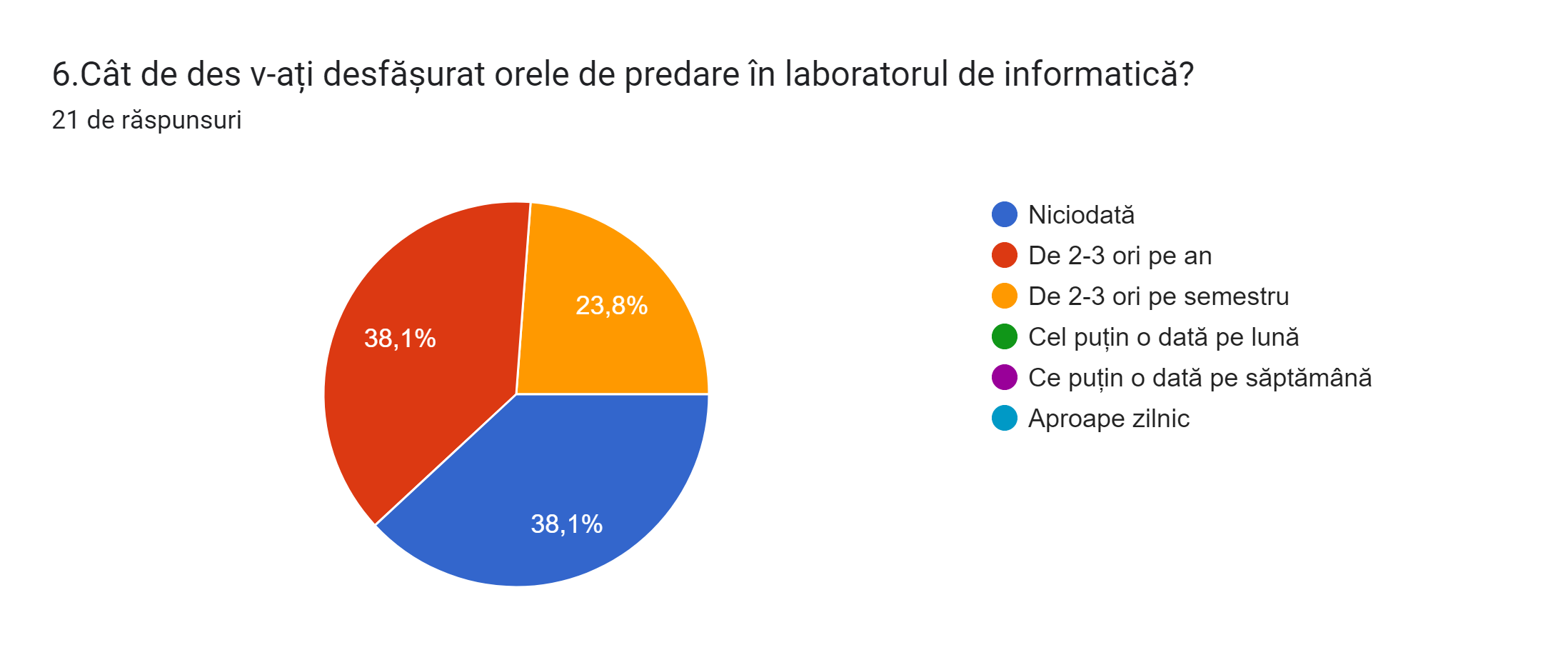 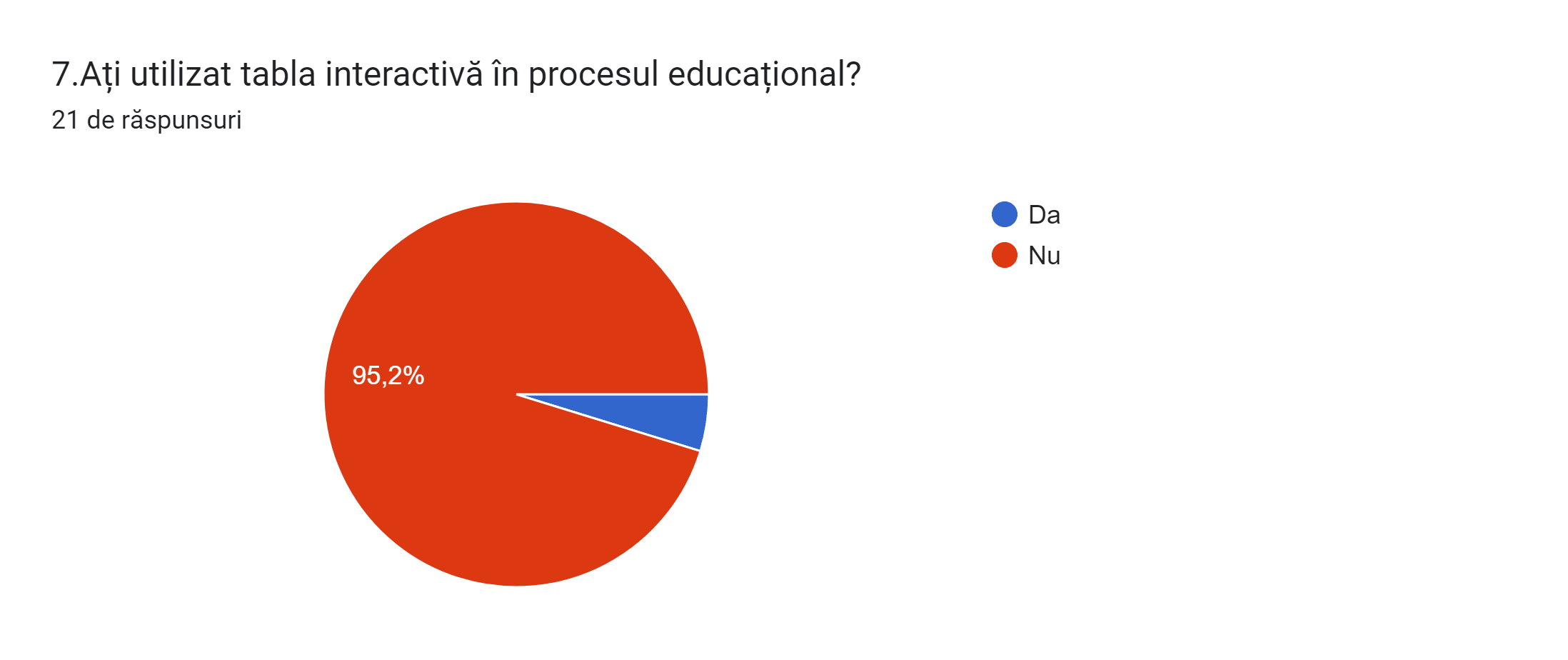 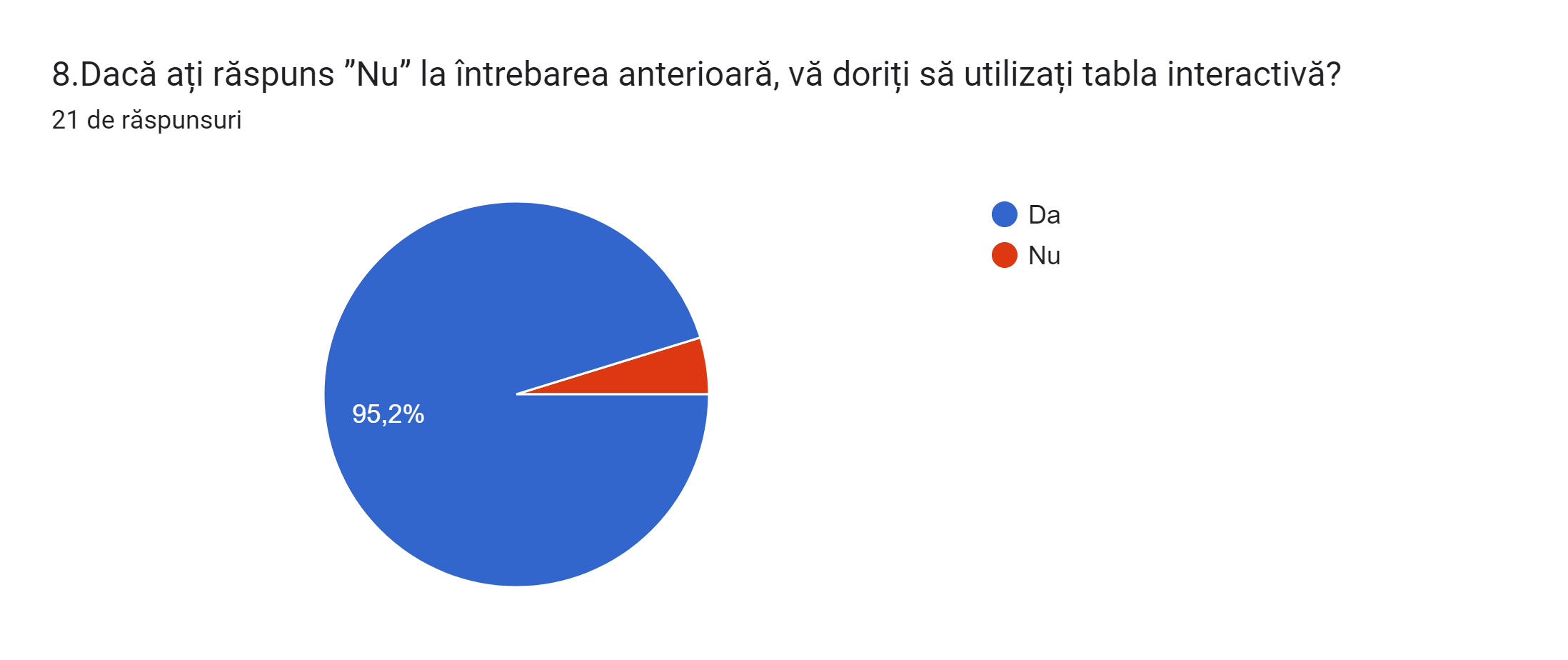 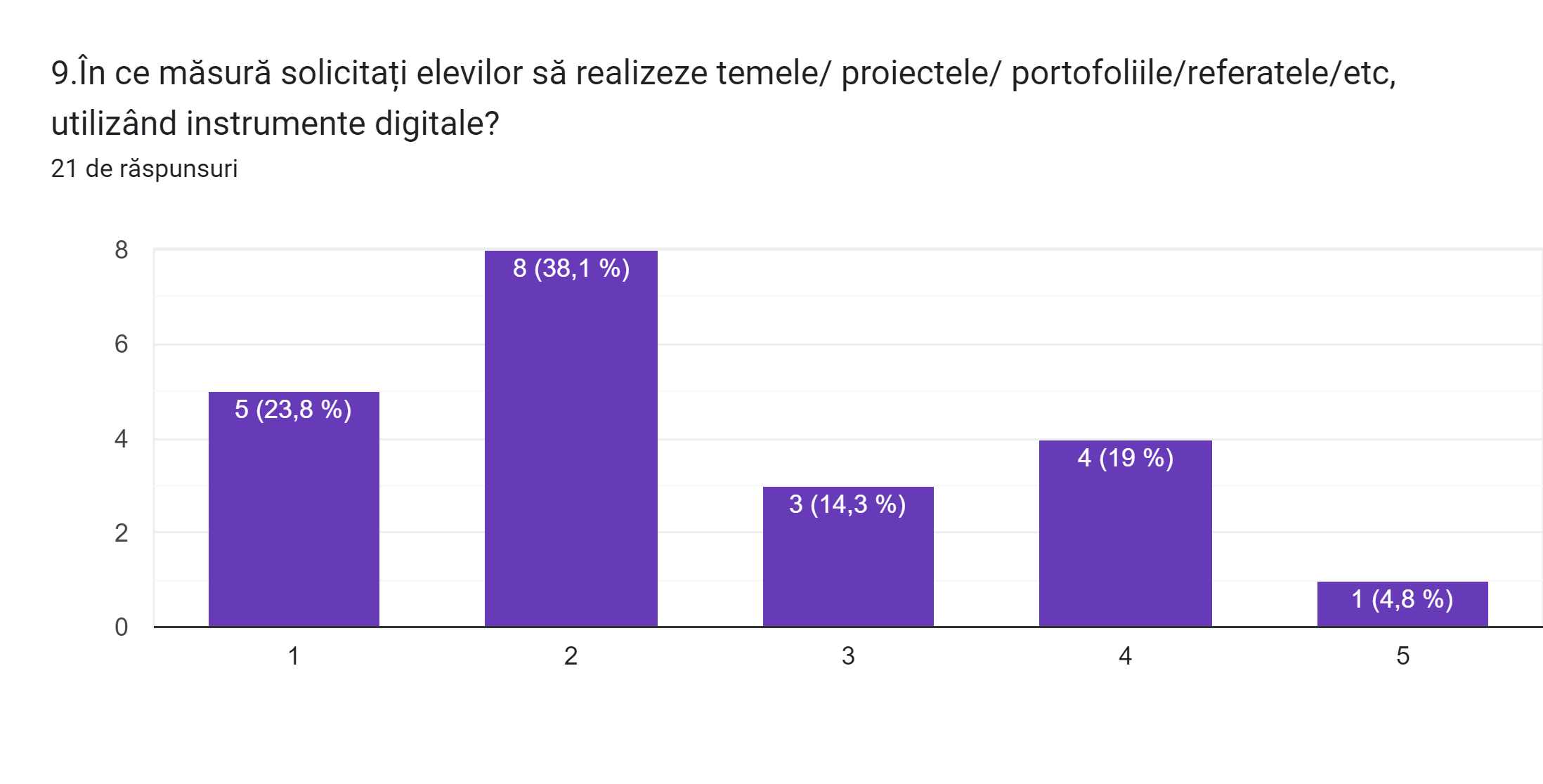 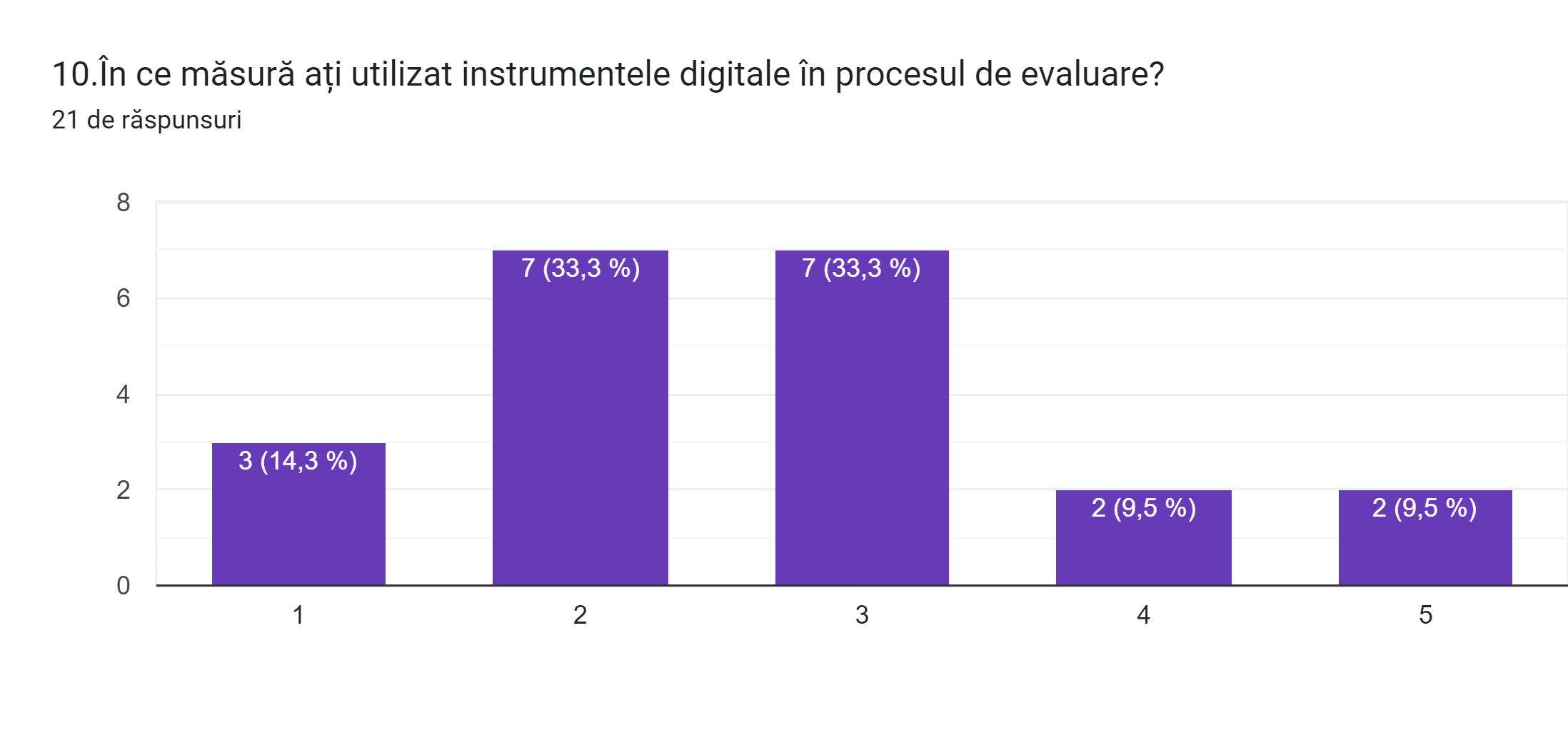 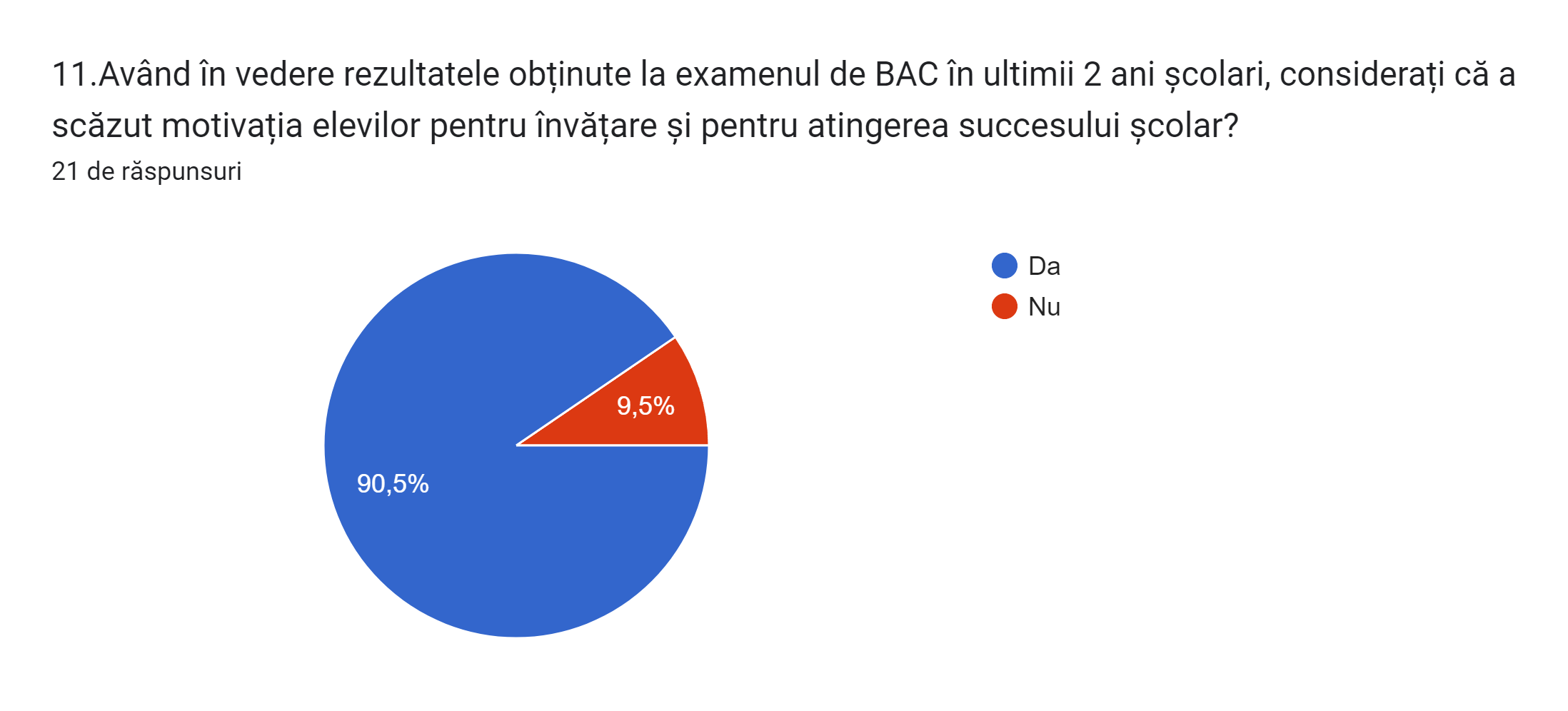 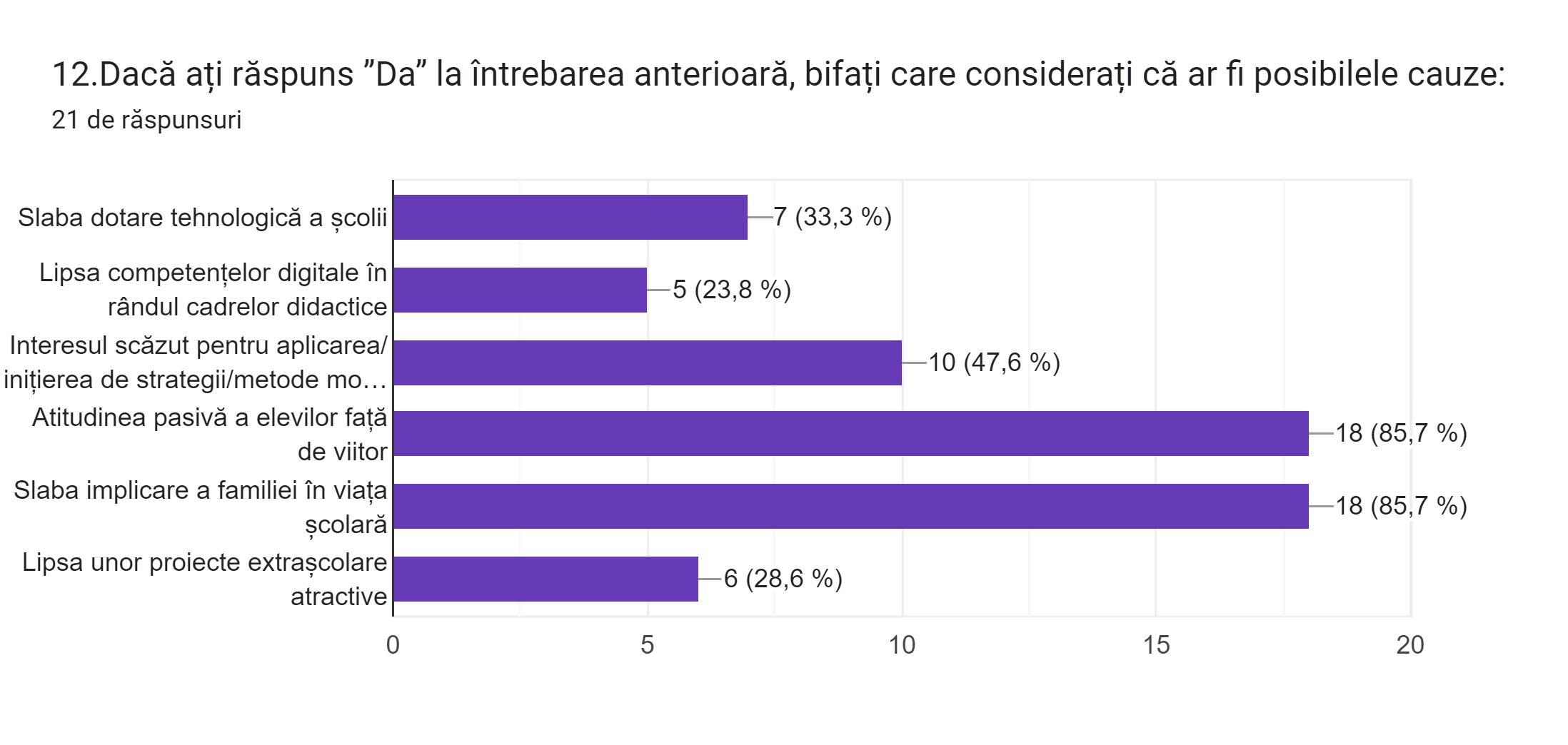 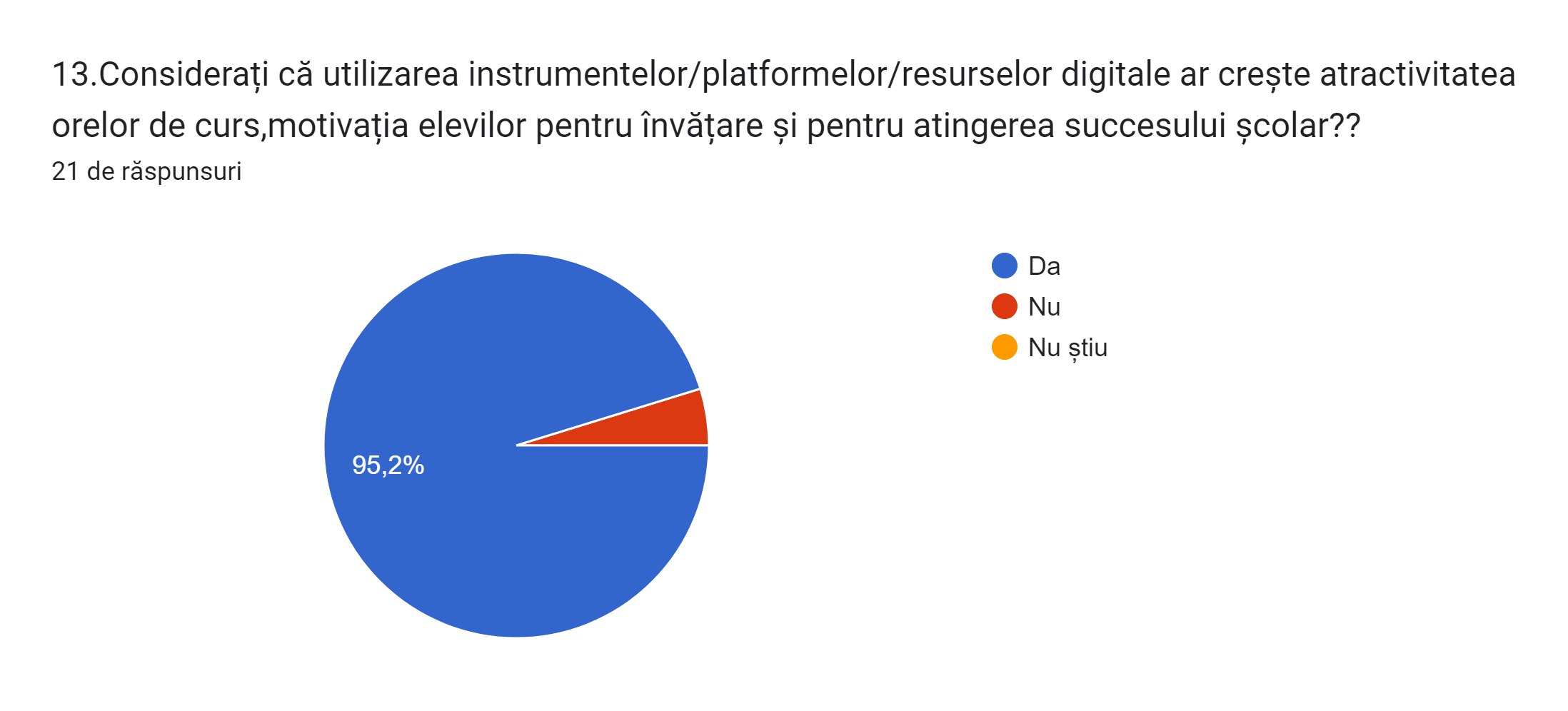 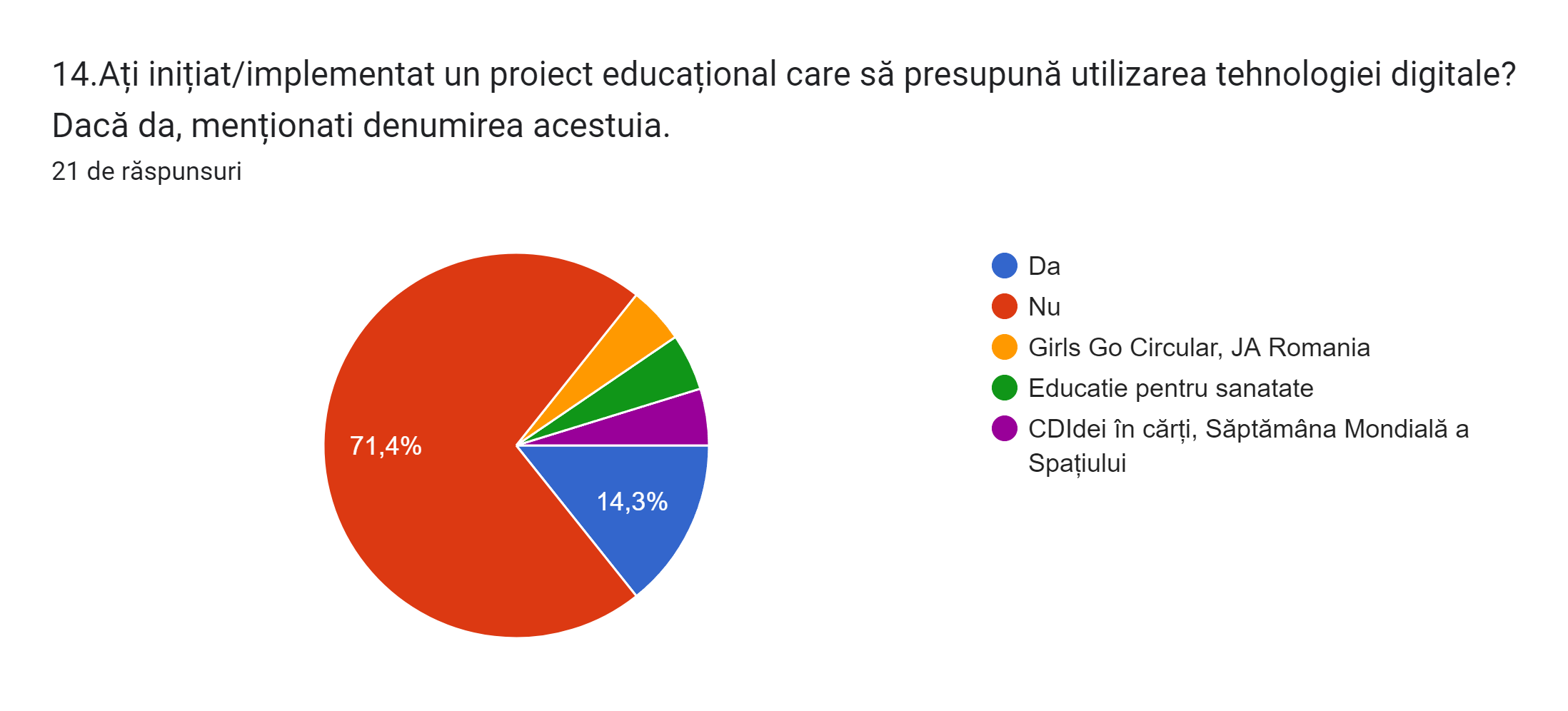 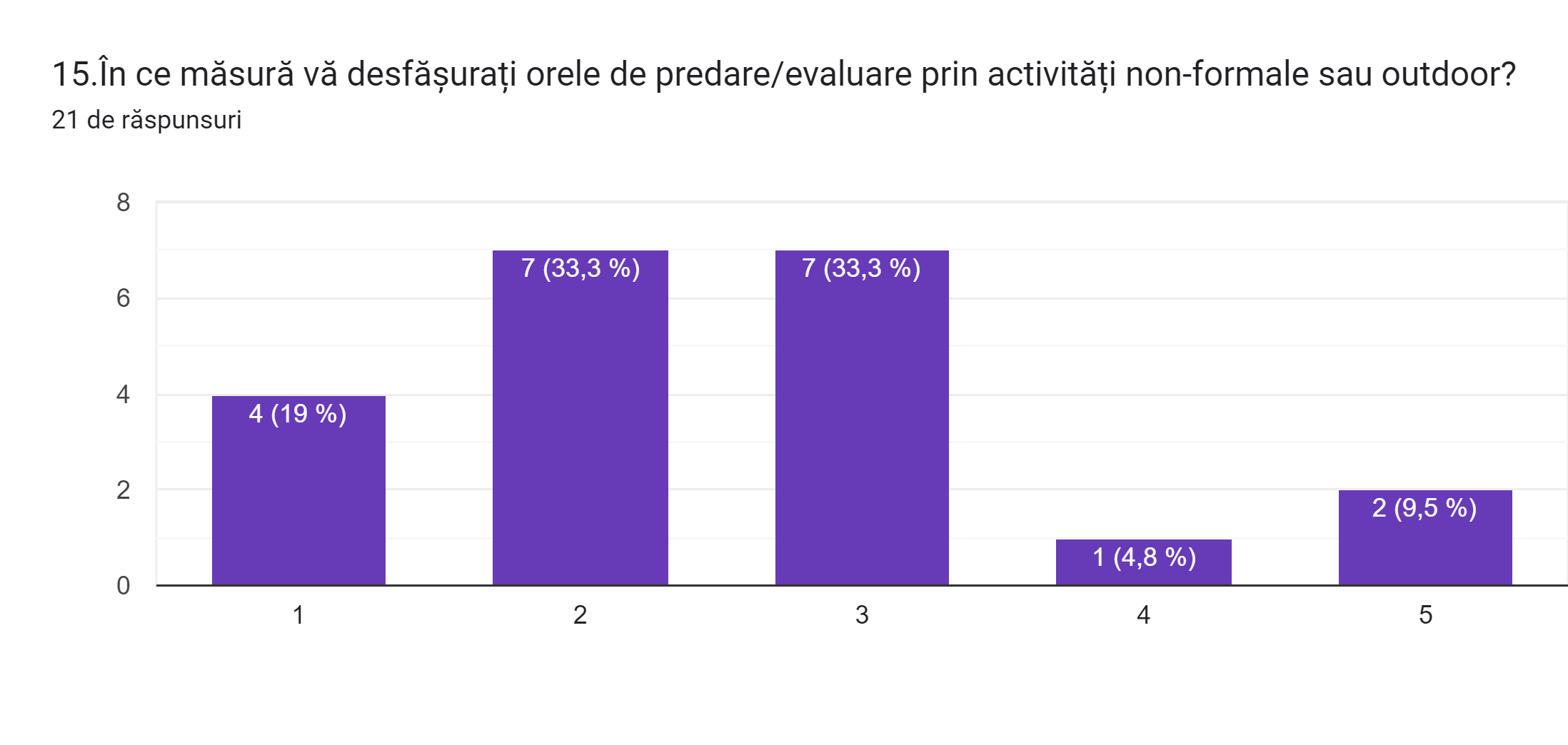 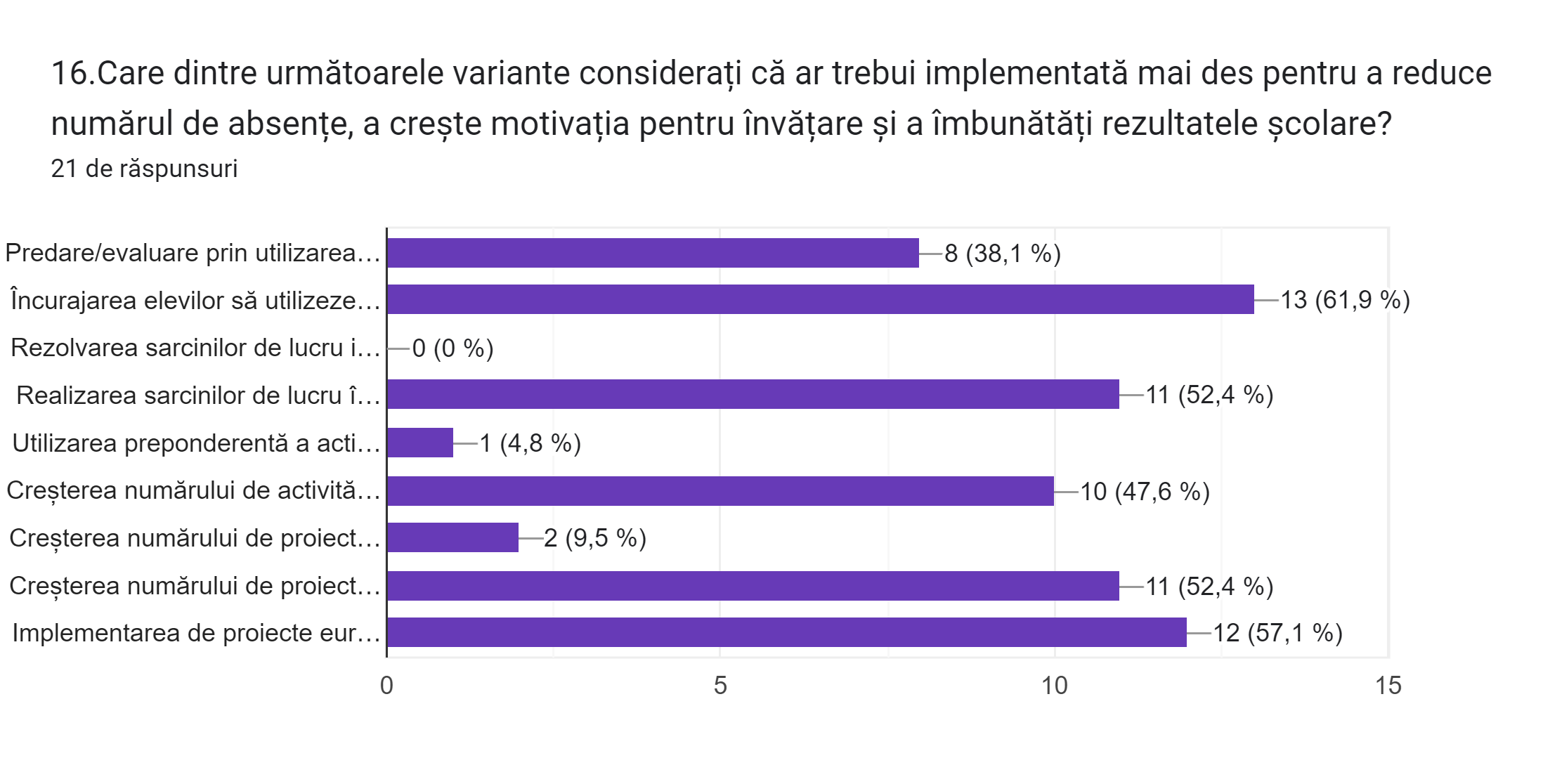 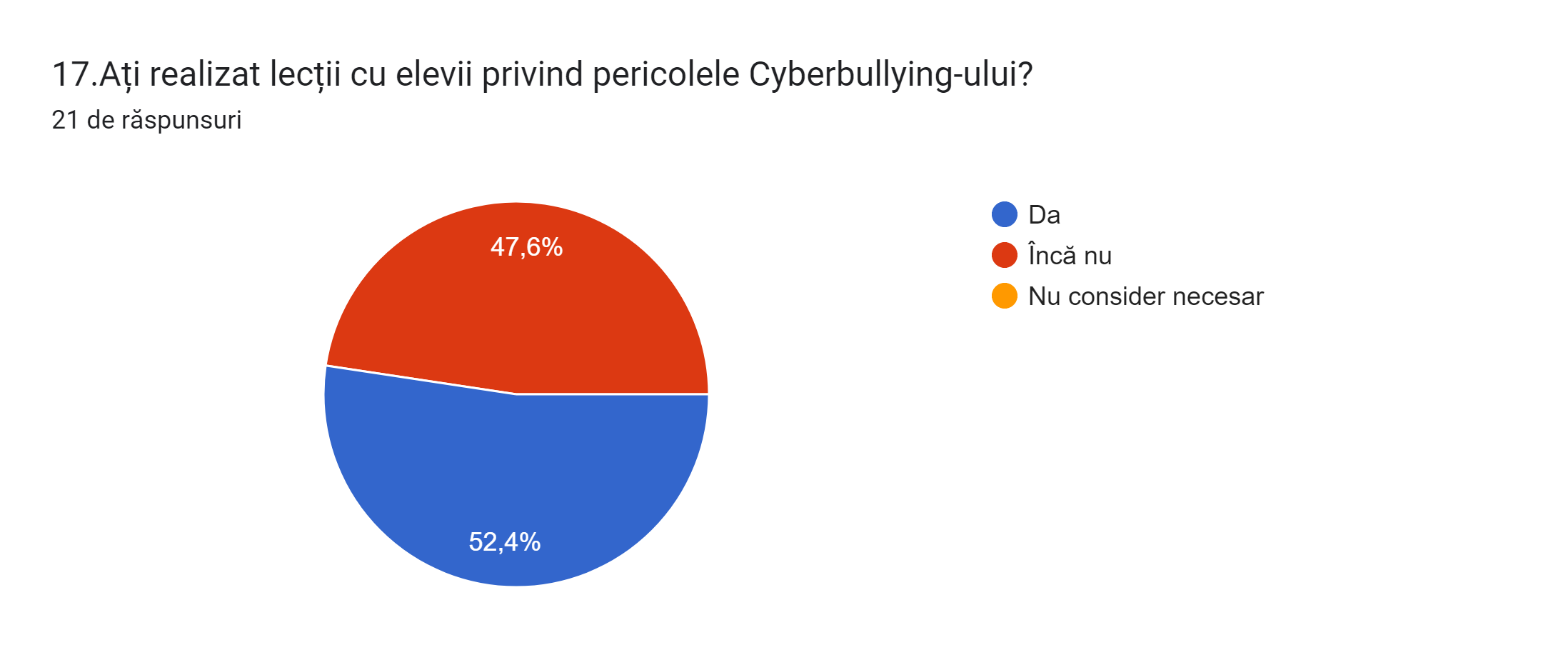 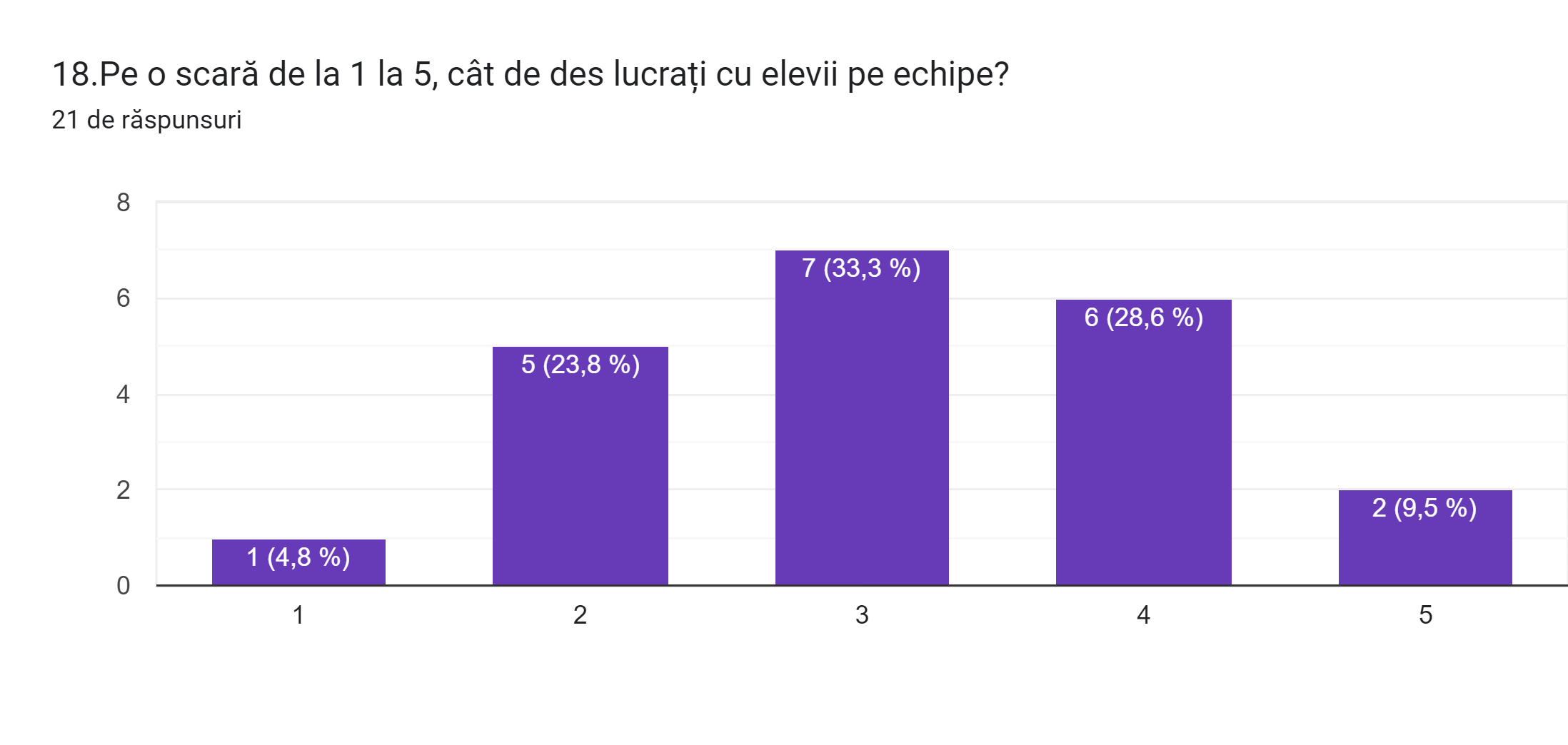 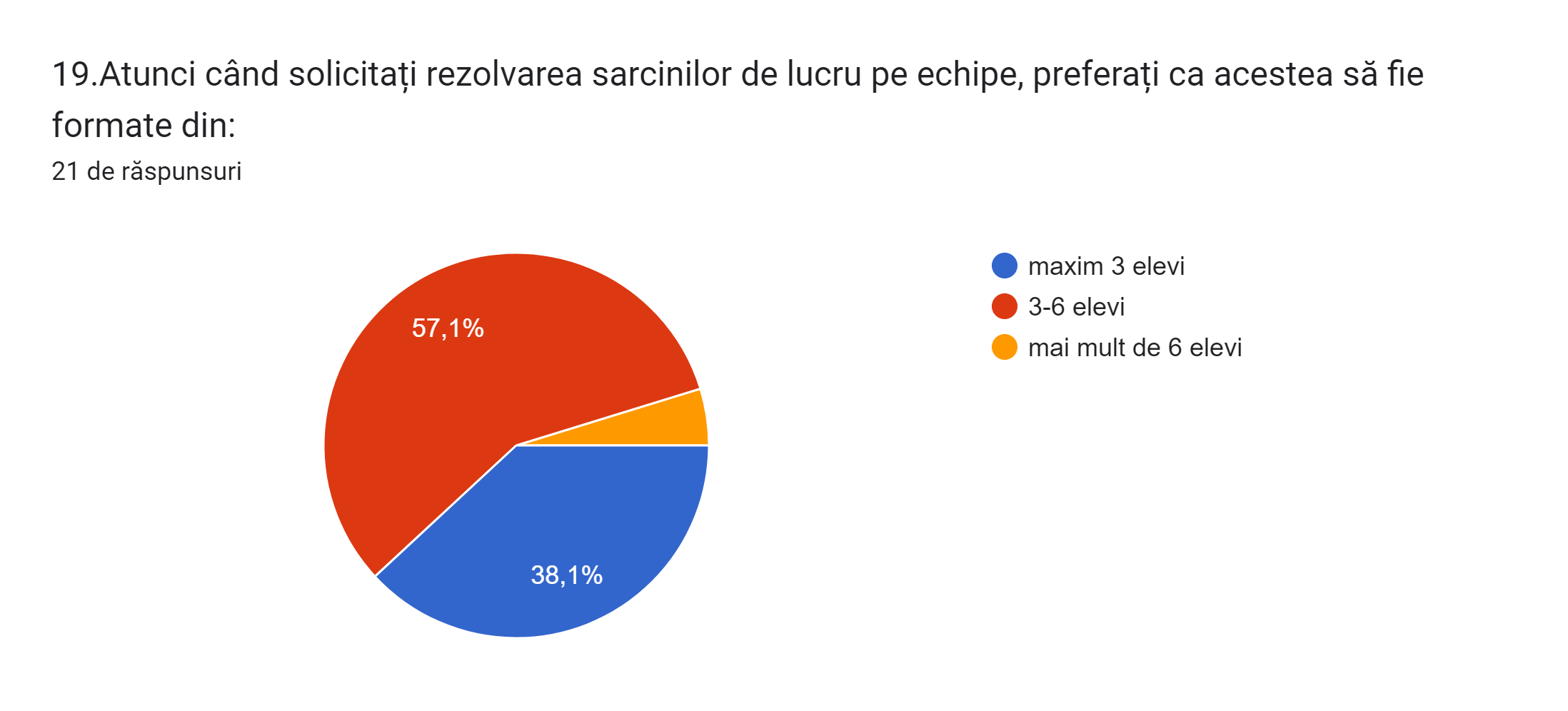 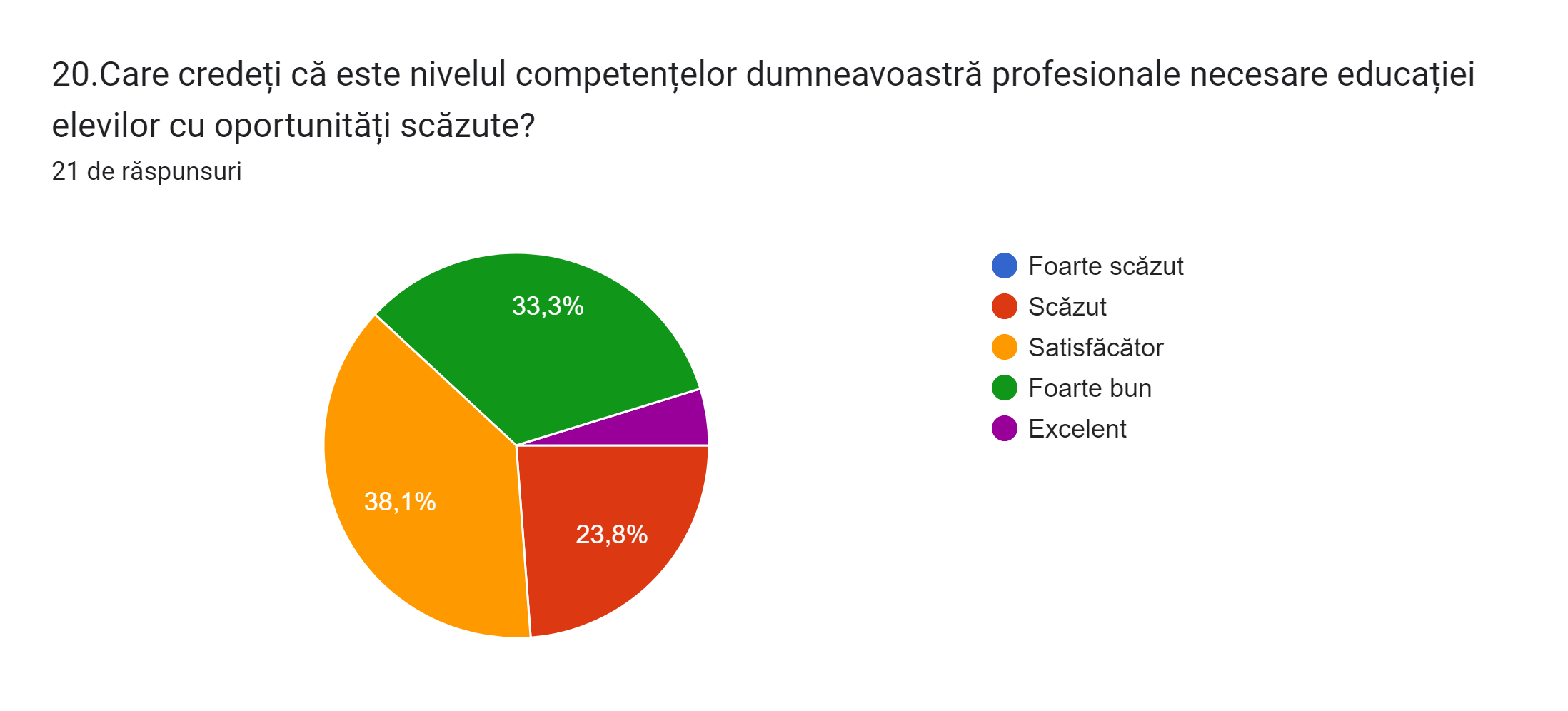 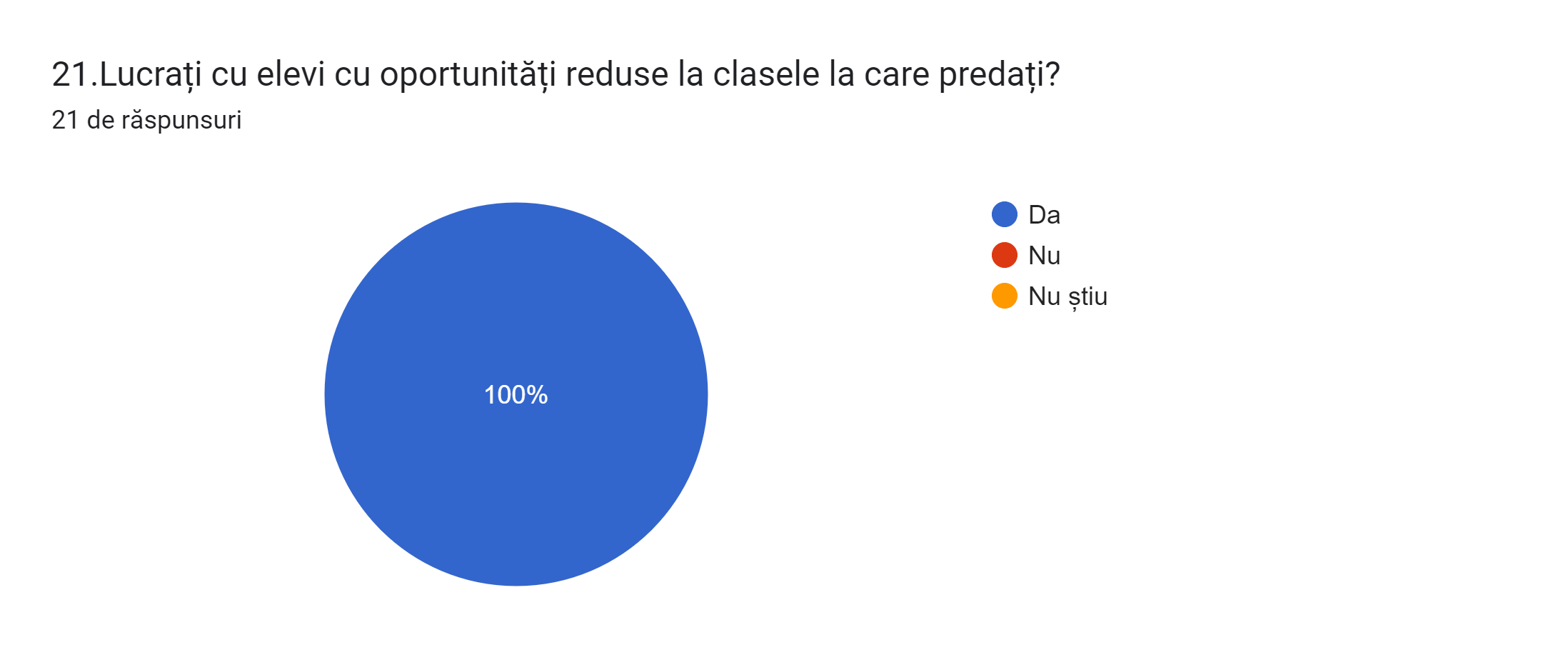 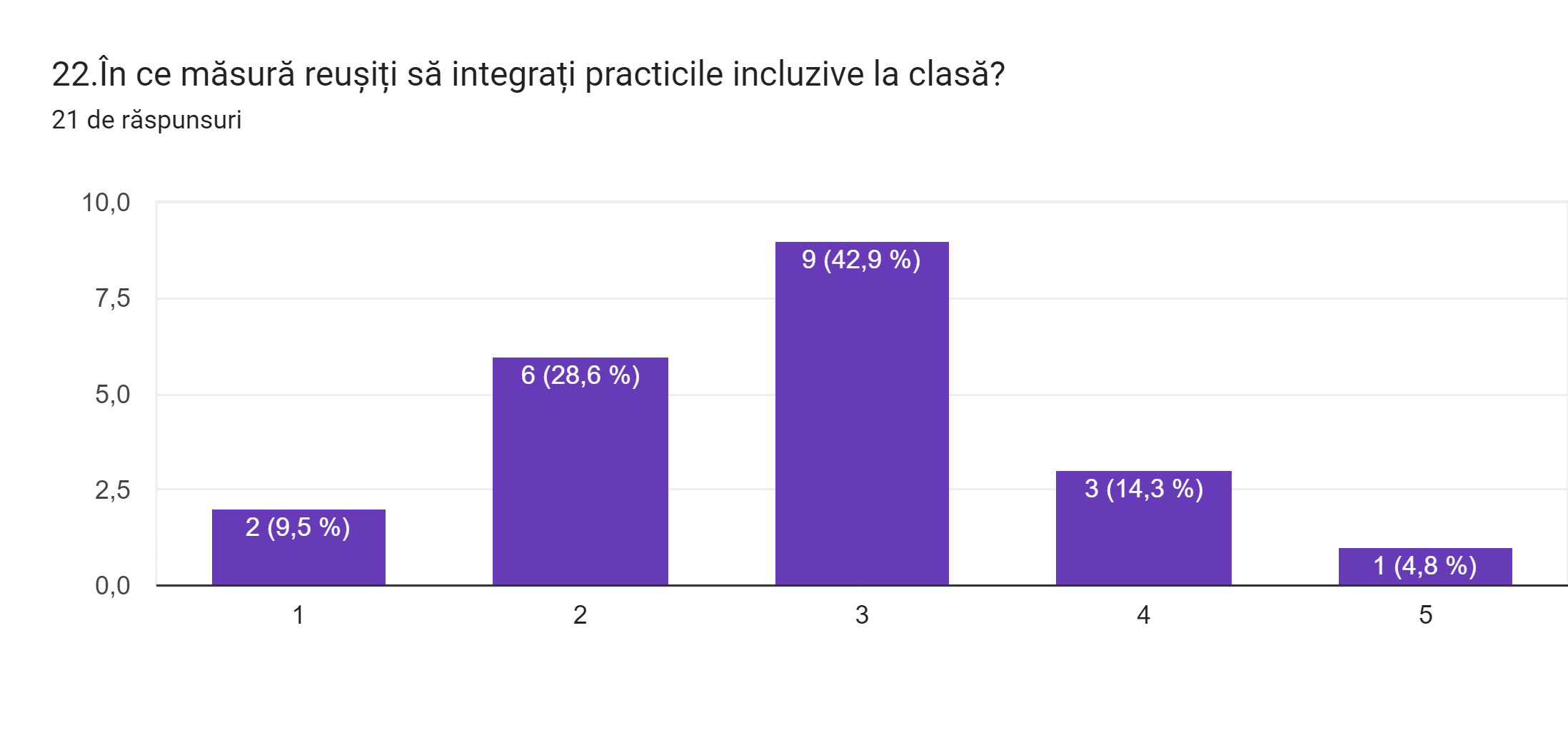 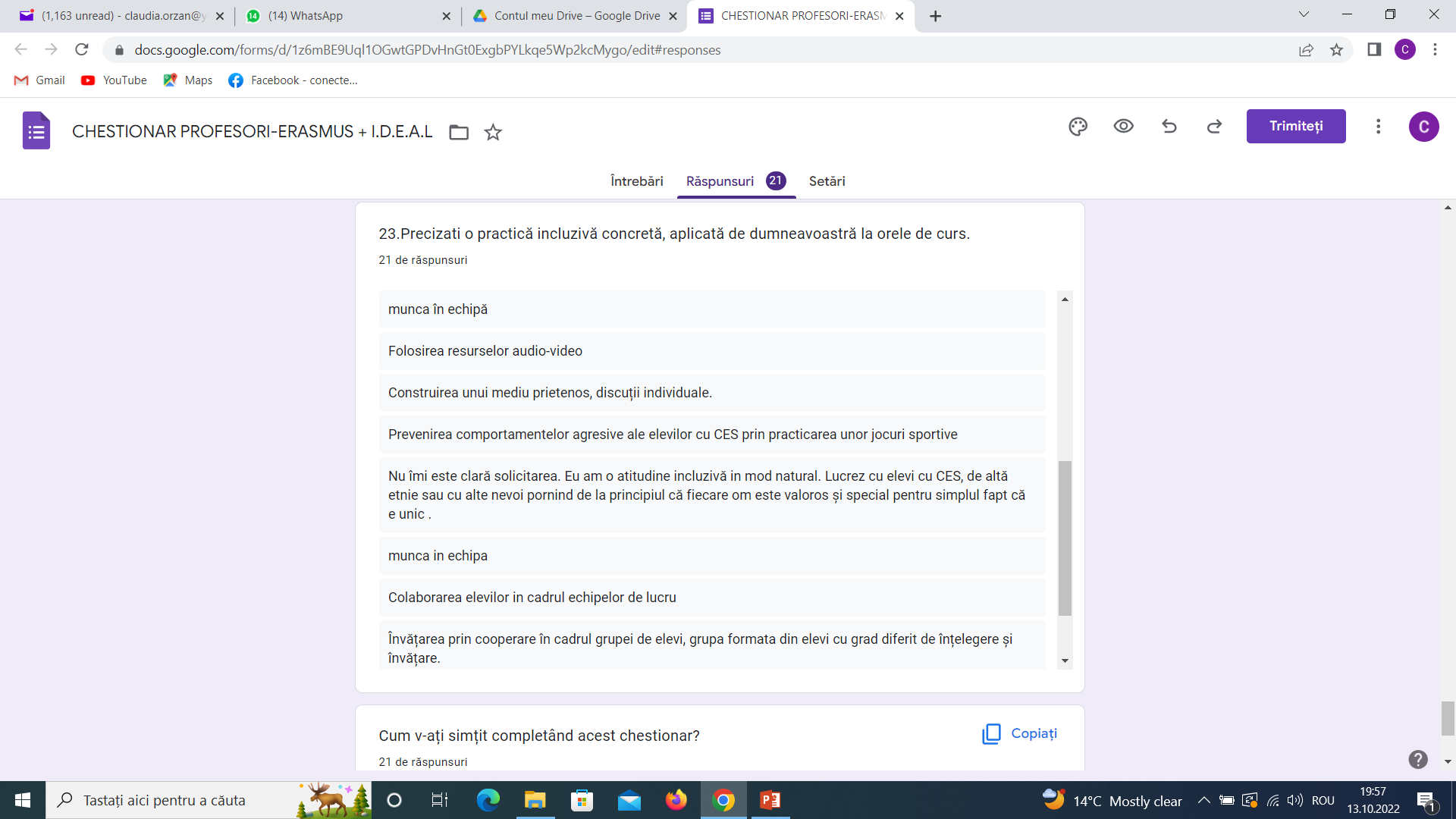 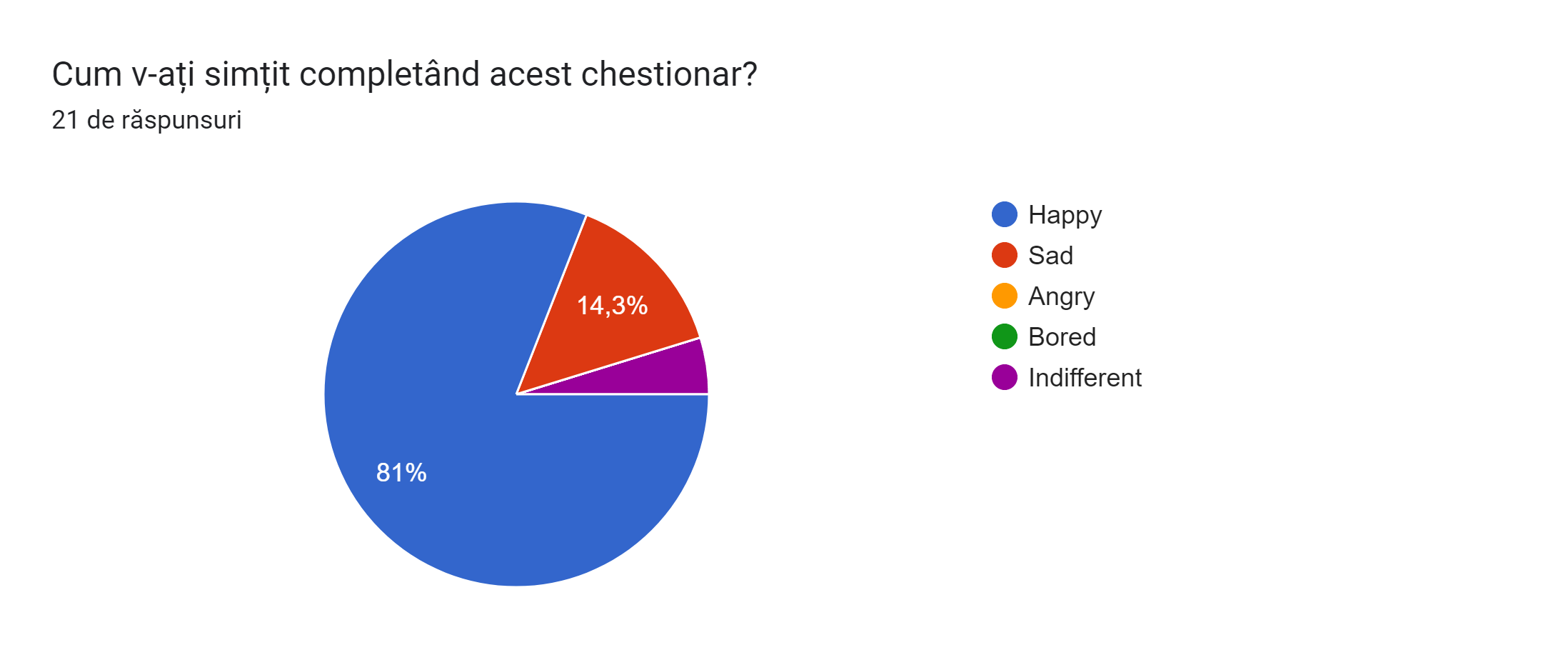